Experimental Design
Joris De Wolf for VIB
Online, April 1 , 2020
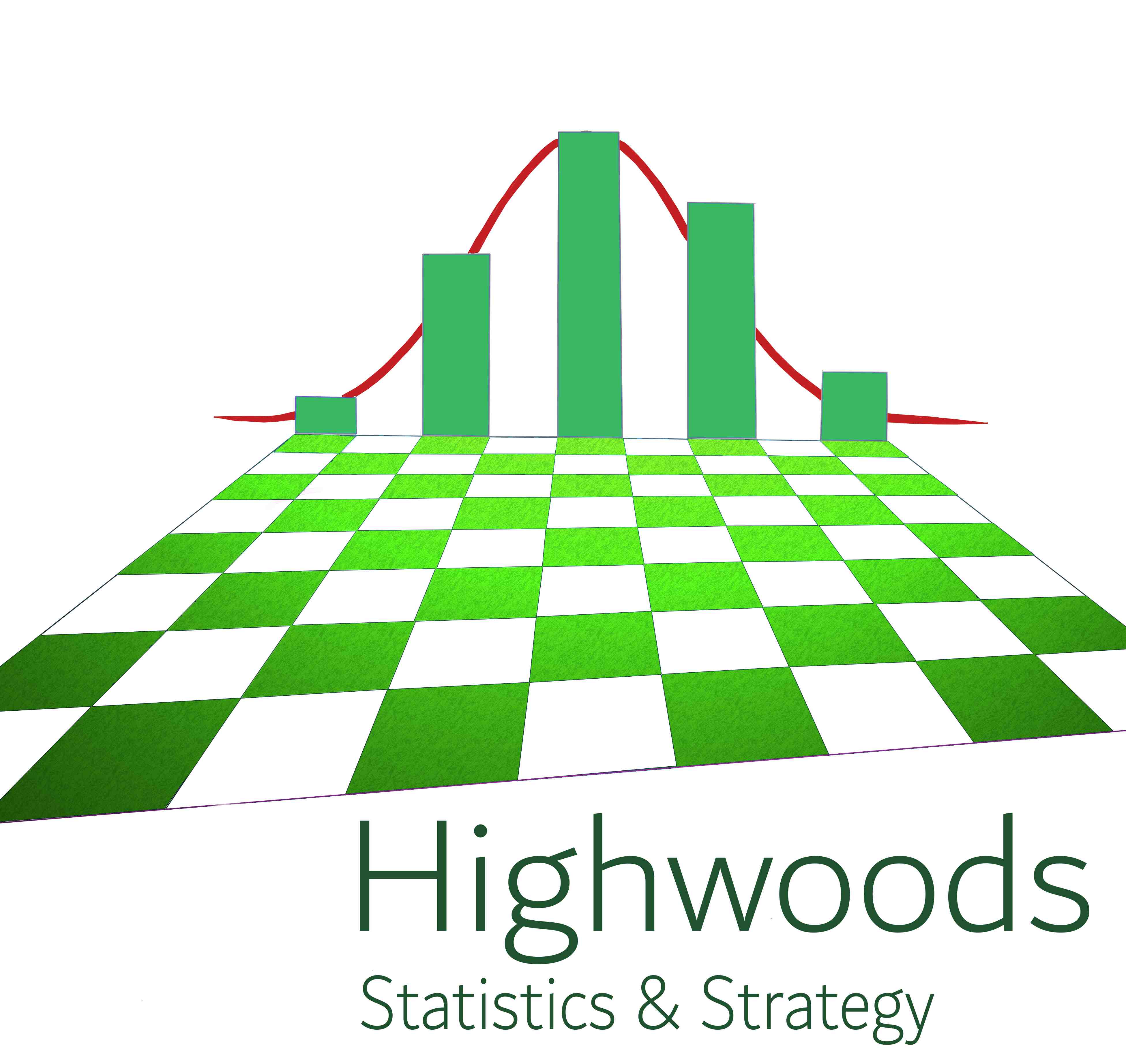 www.Highwoods.be
joris.dewolf@highwoods.be
1
Part 3 
Practical Randomisation, Blocking and Confounding
Randomisation and balancing
Randomization is the reason why experiments can proof causation.

Orthogonality of factors enables the analysis to separate the effects of each factor.
Balancing is a way to create orthogonality.
A random assignment does not guarantee a balanced design.
Find a compromise
A sufficiently random and as much as possible balanced design
Randomisation
Find a compromise between 
randomization and balancing
A sufficiently random and as much as possible balanced design
	
Blocking is a tool to do this
A block = homogenous sub-division
Complete blocks
Incomplete blocks
Unequally sized blocks
But not the only tool
Randomisation
The Greenhouse experiment again
How to assign soils and varieties to pots?
What if there are 3 varieties?
What if you want to provide 2 different watering regimes?
Is it important to consider the role of the soil in the experiment objectives?
Soil R stand for “rich” and soil P for “poor”. Does this affect your randomization plan?
Greenhouse table
light
Window facing South
irrigation
pot
Two soil types R or P; two maize varieties ‘fast’ and ‘slow’
Randomisation
Skin care product experiment again
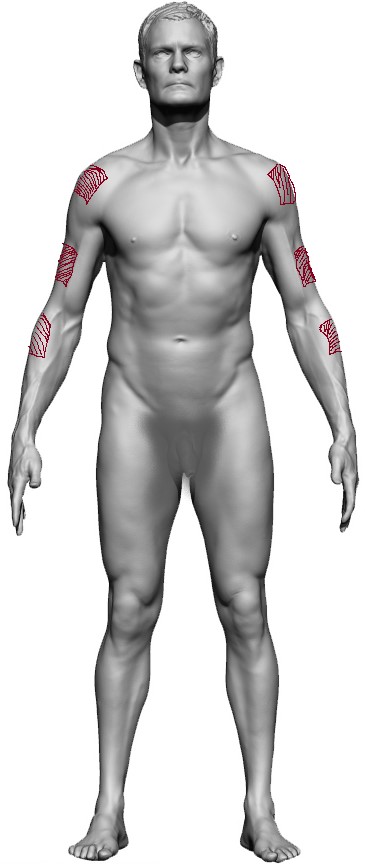 6 healthy volunteers
4 products need to be tested
How to assign products to spots?
What if you want to provide 2 different sun exposure  regimes?
What if there are 5 products to test?
What if the 4 products are 2 active ingredients combined with 2 carriers?
Suppose Male 2 and 3 are smokers. Would that affect your plan?
Can apply products on 3 spots on each arm (2 on upper, one on lower arm)
Apply products daily for a week, 
expose arms to the sun and 
assess after day 4 and after day 7 redness, itchiness and numbness
After 2 months, a second treatment period of a week
Demos on incomplete blocks
Principles for balance: 
Balanced: all treatments same number of times, have all pairs combined in same number of times in a block

Balanced incomplete block design via R library agricolae (restricted number of situations possible)
Partially balanced incomplete block designs (e.g. cyclic designs): even then not easy
Optimal design (D optimal blocking) via R library AlgDesign
Randomisation
Optimal Design in a nutshell
Uses computing force and trial-and-error to find designs instead of clever algorithms
Decide on a criterion that has to be optimized
Generate plenty of possible designs and calculate criterion
Picks the design which scores best
Examples of criteria
Determinant of the information matrix: the higher this is, the more precise estimates will be. Ideal if you need a design to estimate something. [D-optimality]
The avarage prediction variance: the smaller this, the more precise predictions will be. Ideal if need a design to predict something [I-optimality]
...
Randomisation
Lessons learned
Randomisation is the basis for proof of causation.
Orthogonality is the basis of efficient analysis.
Full randomization wil seldom lead to the most efficient design.
Compromise between steering balance while keeping degree of randomness.
Blocking is a fine way to do so.
Complete blocks are very unlikely to be best choice.
Follow the principles of blocking rather than recipes for blocking.
If you don’t want to do it by hand, optimal design is your most flexible tool to achieve this.
Recognize confounding. Use confounding if it can serve your goal.
Randomisation
simulations
analysis
Concepts and principles:
Confounding, blocking and randomisation
More formal design
Quantification of variance components
Power analysis
Optimal design
Real cases: your cases
Factorial designs
3
4
simulations
analysis
Concepts and principles:
Confounding, blocking and randomisation
2
1
More formal design
Quantification of variance components
Power analysis
Optimal design
1
3
4
Live online
6
5
R markdown + live follow-up
Youtube movie
Real cases: your cases
Factorial designs
7
8
Appointment every Thursday morning for about 2 h
Essential concepts:
Randomisation
Replication
Orthogonality
+ some handy tools:
Balancing
Blocking
Random effects
Constraints old days
For easy calculation at the data analysis stage, designs need to be perfectly orthogonal and balanced.
Only a limited number of designs fulfil these criteria, are given a name and collected in recipe book style manuals.
Main role of statistician is to see if the appropriate design has been chosen (because plenty of recipes to choose from)
Situation is clear and easy
Introduction
Nowadays (since 30+ years)
Thanks to computers and new algortihms, we can live with almost-orthogonal designs, with unbalanced designs, incomplete blocks, dependent observations,...
Therefor there is far more flexibility in designing experiments.
This leads to the possibility to optimize the use of resources.
We have better options to fulfil other model assumptions.
We can perform more informative data analysis.
…
But less clear and easy. We need to think and understand…
Yet still a lot of old school designs (education, journal editors, research leaders, lack of modern statisticians...)
Introduction
If n = 22, this one is probably more efficient
If N=0 and P=0 is likely to fail dramatically, 
this one is probably better
Or this one…
Randomisation and balancing
Randomization is the reason why experiments can proof causation.

Orthogonality of factors enables the analysis to separate the effects of each factor.
Balancing is a way to create orthogonality.
A random assignment does not guarantee a balanced design.
Find a compromise
A sufficiently random and as much as possible balanced design
Be prepared to make sacrifices in objectives
Randomisation
Blocking
Grouping to create more homogenous sets of units that come from a population affected by uninteresting but important sources of variability
Within a block, units are more equal (and even considered the same) than units from different blocks
A mean to reduce the remaining uncontrollable variability (see later)
Introduction
Find a compromise between 
randomization and balancing
A sufficiently random and as much as possible balanced design
	
Blocking is a tool to do this
A block = homogenous sub-division
Complete blocks
Incomplete blocks
Unequally sized blocks
But not the only tool
Randomisation
Covariates
Factors that are not the main objective of the experiment, but may affect the observations.
Can act directly on response, can alter the response to experimental factors or can change variability.  
Are controllable or measurable
We may do something intelligent with them at the moment of data analysis
Introduction
Confounding
Either…
Avoid at all cost (orthogonality remember!)
or
Deliberately combine factors to simplify things while keeping broadness of the setting
Randomisation
The stage of the research
Generalizability
Precision - Specificity
Tight control – articifical – miminize variability – focus on estimate of effects
Allow variability - representative – robustness –  spread of effects
Research path
Introduction
Greenhouse experiment
Greenhouse table
light
Window facing South
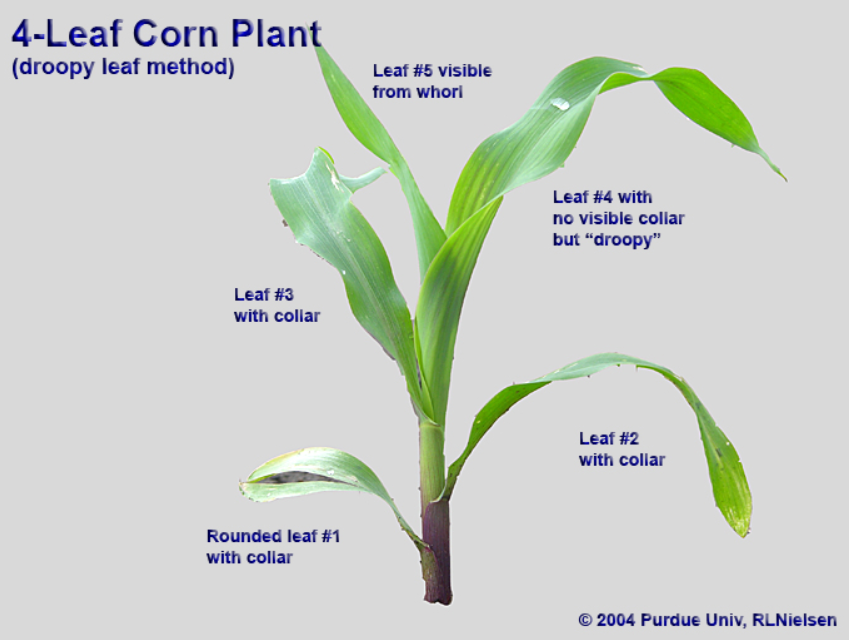 irrigation
pot
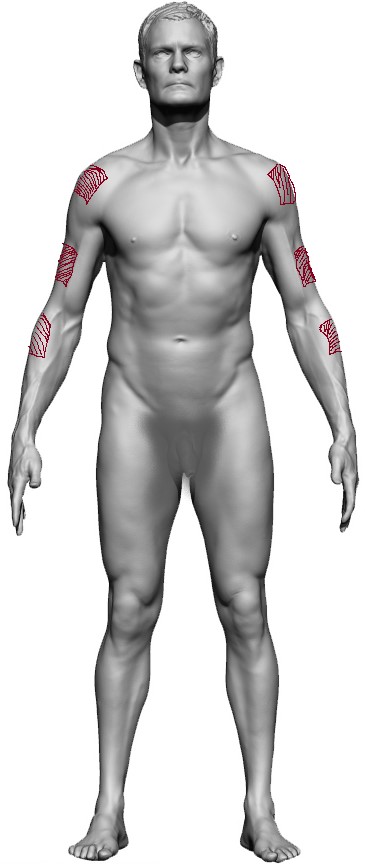 Skin care product experiment
6 healthy volunteers
Can apply products on 3 spots on each arm
After 2 months, a similar treatment period of a week
The Greenhouse experiment again
Research Question: Does phytochrome A (per gram dry biomass) depend on soil fertility?
Two soil types R or P
three maize varieties ‘fast’, ‘very fast’ and ‘slow’
Greenhouse table
What is the role of the varieties?
How do you assign soils and varieties to pots?
What if there are 4 varieties?
What if you want to provide 2 different watering regimes?
Is it important to consider the role of the soil in the experiment objectives?
Soil R stand for “rich” and soil P for “poor”. Does this affect your randomization plan?
light
Window facing South
irrigation
pot
Randomisation
Skin care product experiment again
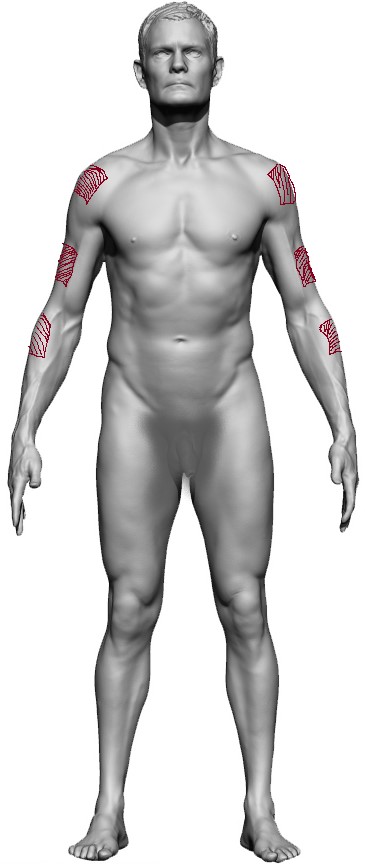 6 healthy volunteers
4 products need to be tested
How to assign products to spots?
What if you want to provide 2 different sun exposure  regimes?
What if there are 5 products to test?
What if the 4 products are 2 active ingredients combined with 2 carriers?
can apply products on 3 spots on each arm for one week, and after two months they go through a second treatment period of a week
expose arms to the sun and 
assess after day 4 and after day 7 redness, itchiness and numbness
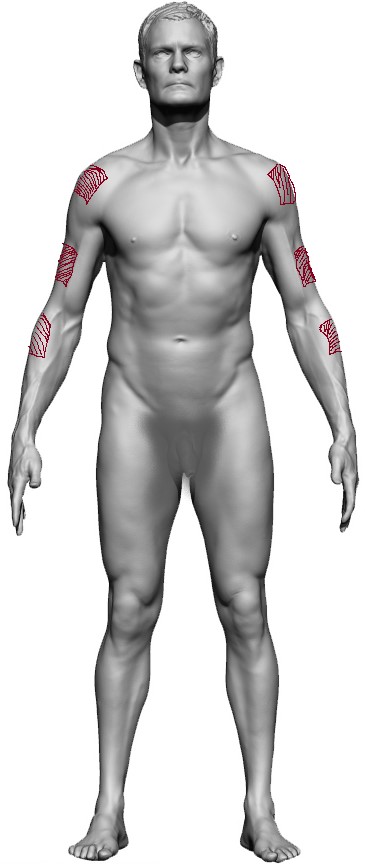 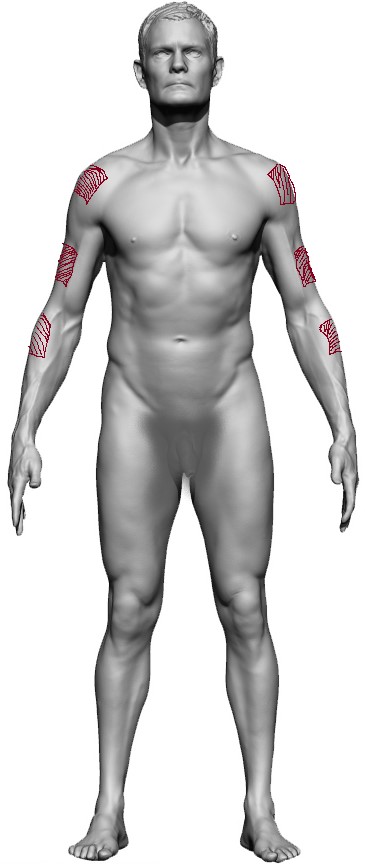 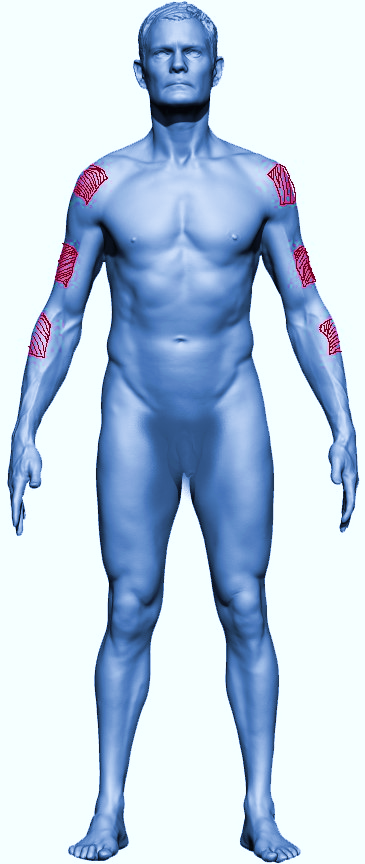 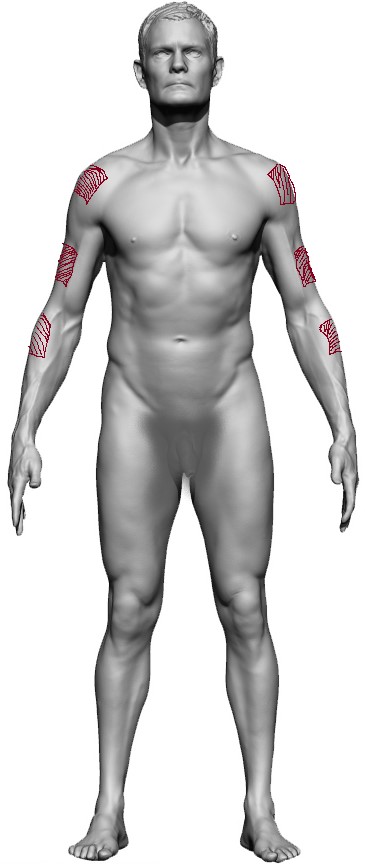 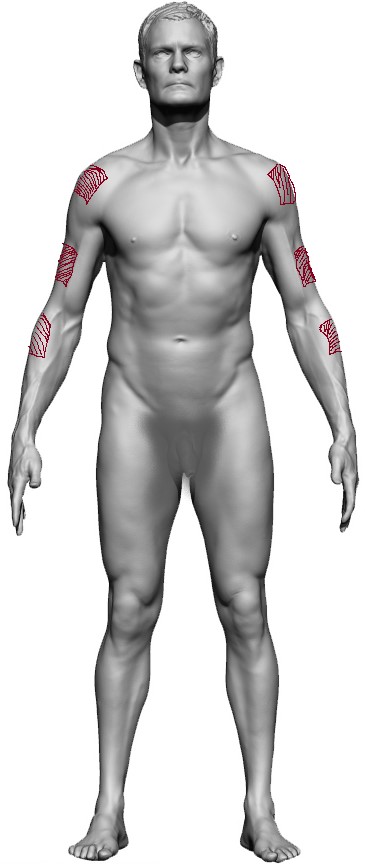 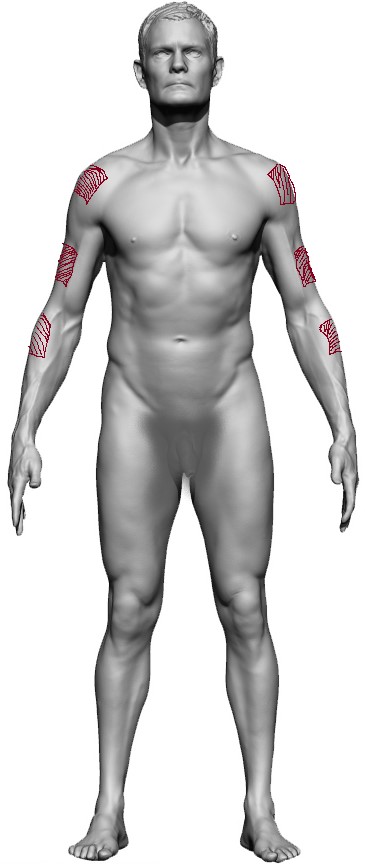 Period 1
M 21y
F 42y
M 46y
M 29y
F 24y
F 33y
Design  Analysis
Research cycle
Designed experiment
Testable hypotheses
Research question
Execution/
data collection
Communication/
action/decision
Data analysis
Conclusion
Data = signal + noise
A1 vs A2 : t-test
A1 vs A2 vs A3 : anova
Anova is a standard method to compare several means. 
So why is anova called anova?
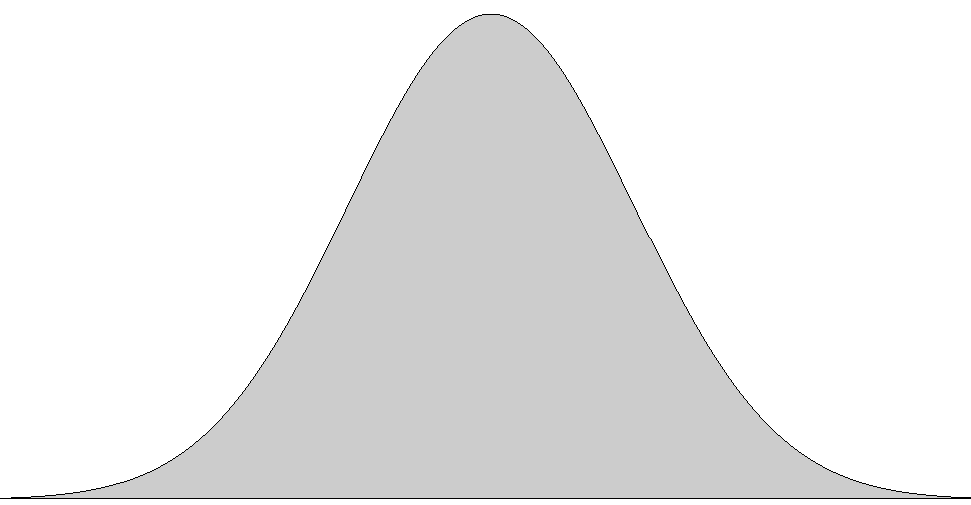 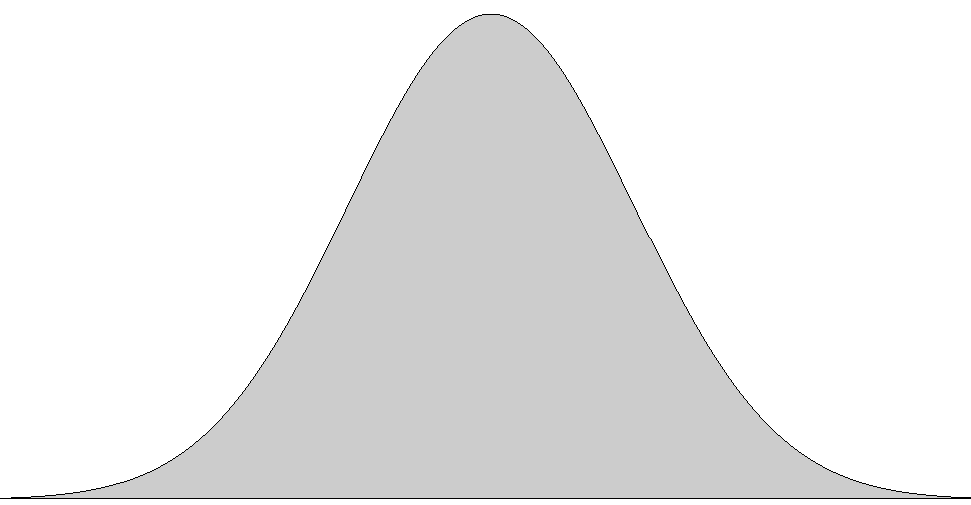 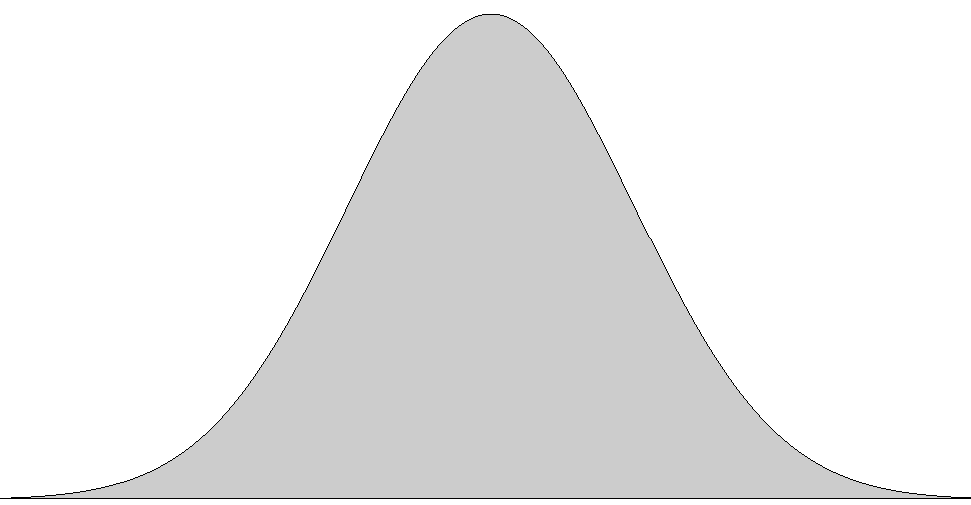 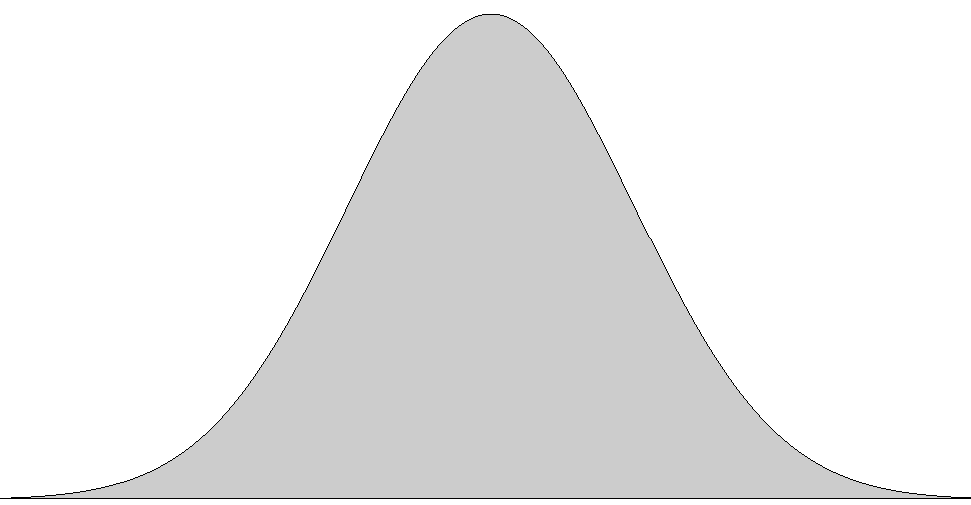 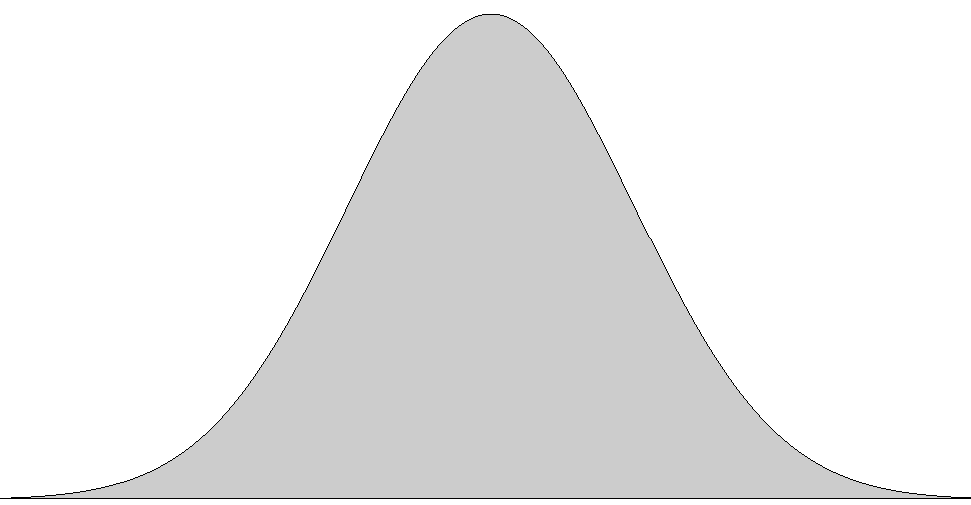 =
+
+
+
R = T – A – U1 – U2
variability
uninteresting but known factor U2
variability
uninteresting but known factor U1
remaining unknown variability R
variability
interesting factor A
total variability T
variability